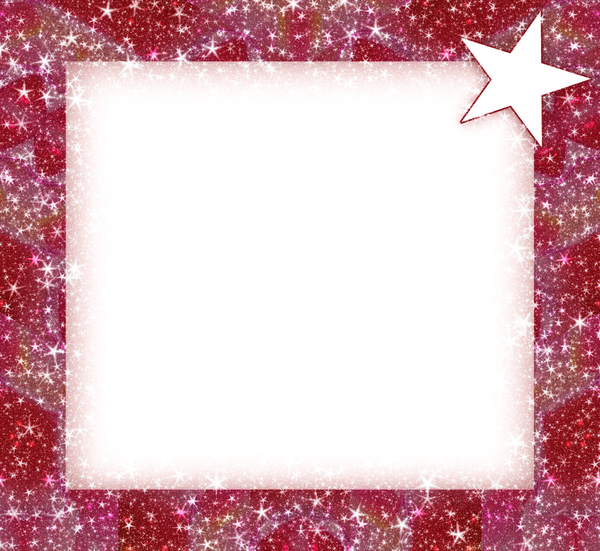 4kløverskolen – afd. FrørupDejlig er den himmel blåMusik: Jacob Gerhard Meidell - Tekst: N.F.S. Grundtvig
D			    D
Dejlig er den himmel blå,
				   G		     A7	        D		    A
Lyst det er at se derpå,
			    A7				   D
Hvor de gyldne stjerner blinke,
			       A7				     D
Hvor de smile, hvor de vinke
				    D	          Hm	        Em    A7	   D
Os fra jorden op til sig.
				    D	          Hm	        Em    A7	   D
Os fra jorden op til sig.
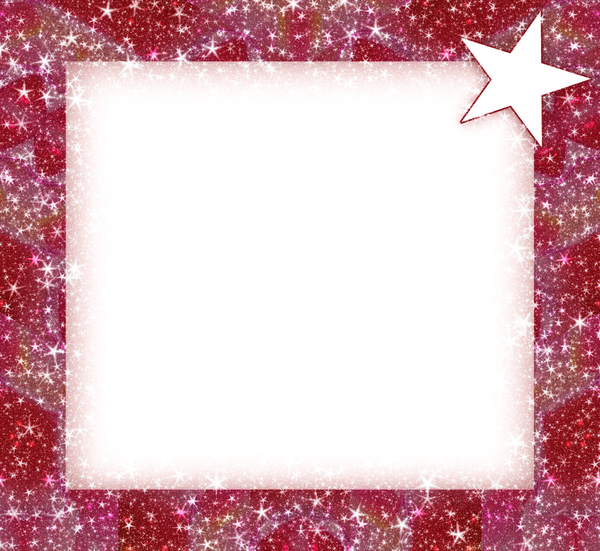 4kløverskolen – afd. FrørupDejlig er den himmel blåMusik: Jacob Gerhard Meidell - Tekst: N.F.S. Grundtvig
D			    D
Det var midt i julenat,
				   G		     A7	        D		    A
Hver en stjerne glimted’ mat;
			    A7				   D
Men med ét der blev at skue
			       A7				     D
Én så klar på himlens bue
				    D	          Hm	        Em    A7	   D
Som en lille stjernesol.
				    D	          Hm	        Em    A7	   D
Som en lille stjernesol.
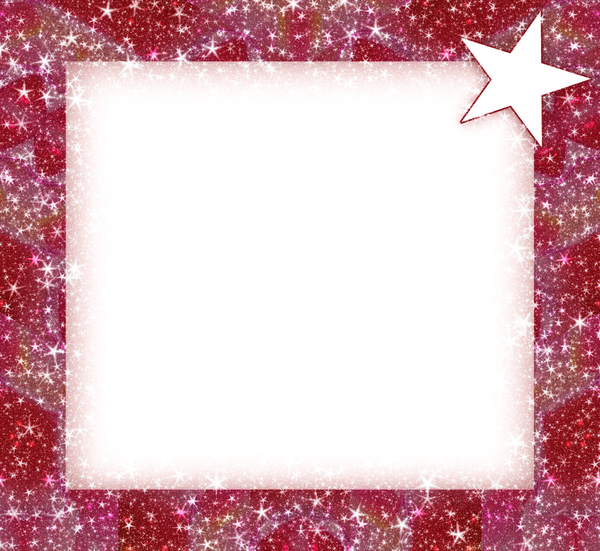 4kløverskolen – afd. FrørupDejlig er den himmel blåMusik: Jacob Gerhard Meidell - Tekst: N.F.S. Grundtvig
D			    D
Når den stjerne lys og blid
				   G		     A7	        D		    A
Sig lod se ved midnatstid,
			    A7				   D
Var det sagn fra gamle dage,
			       A7				     D
at en konge uden mage
				    D	          Hm	        Em    A7	   D
skulle fødes på vor jord.
				    D	          Hm	        Em    A7	   D
skulle fødes på vor jord.